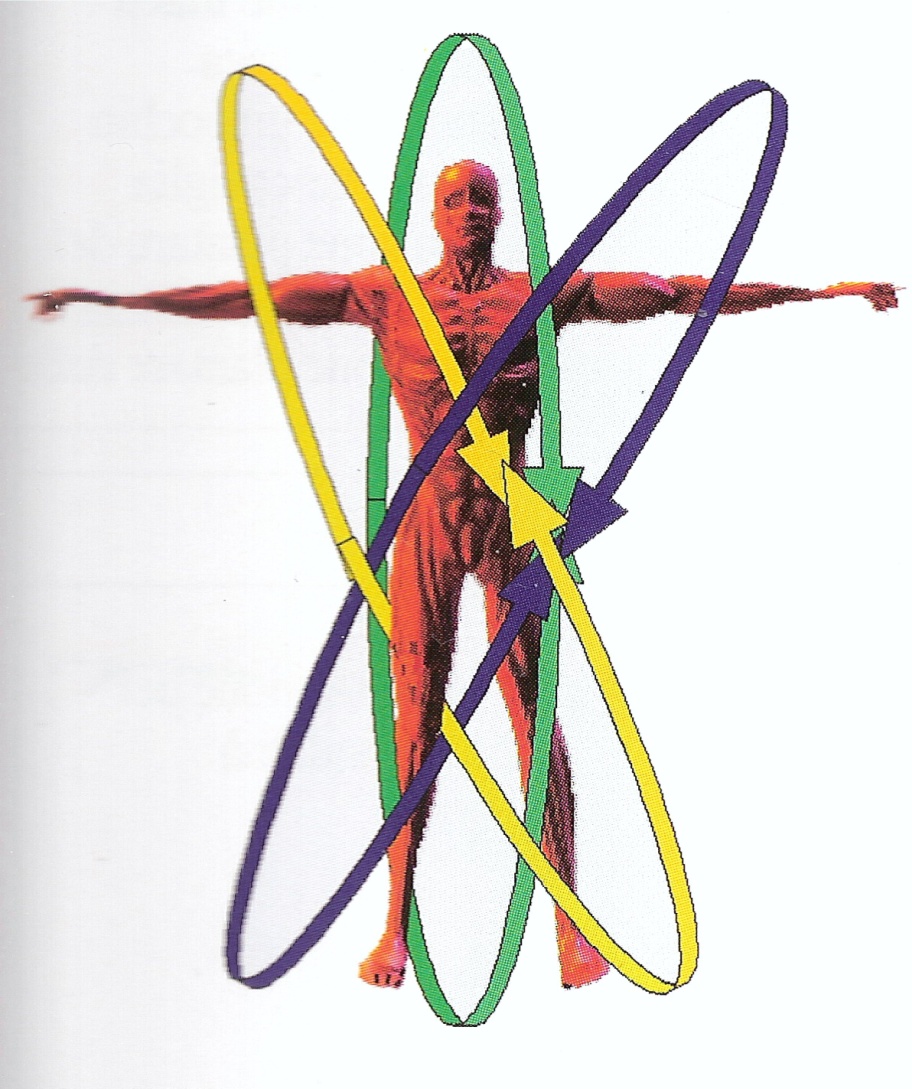 R.P.G
PROPRIOCETTIVA
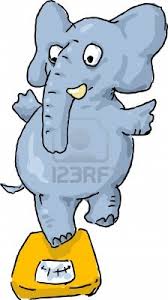 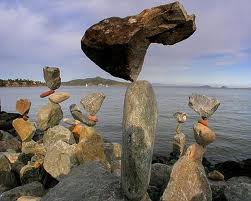 DESTABILIZZARE
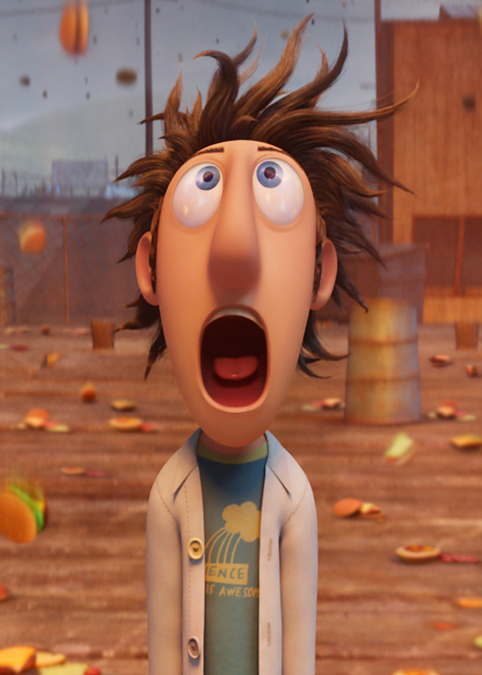 PER
STABILIZZARE
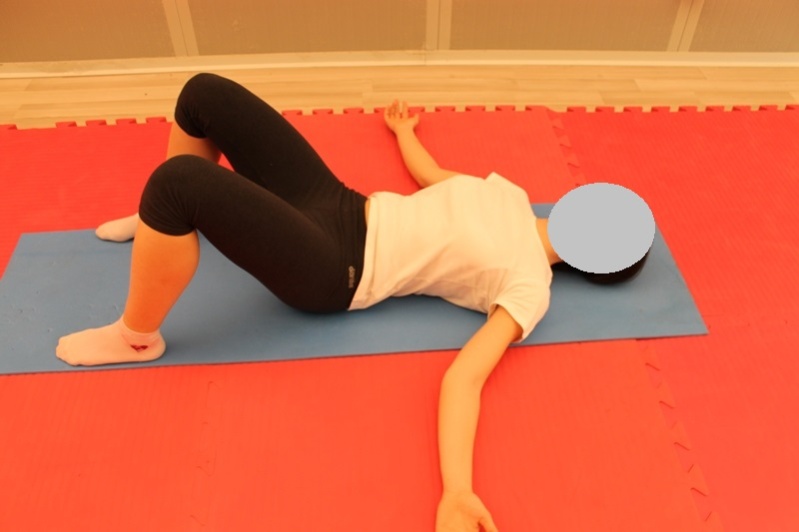 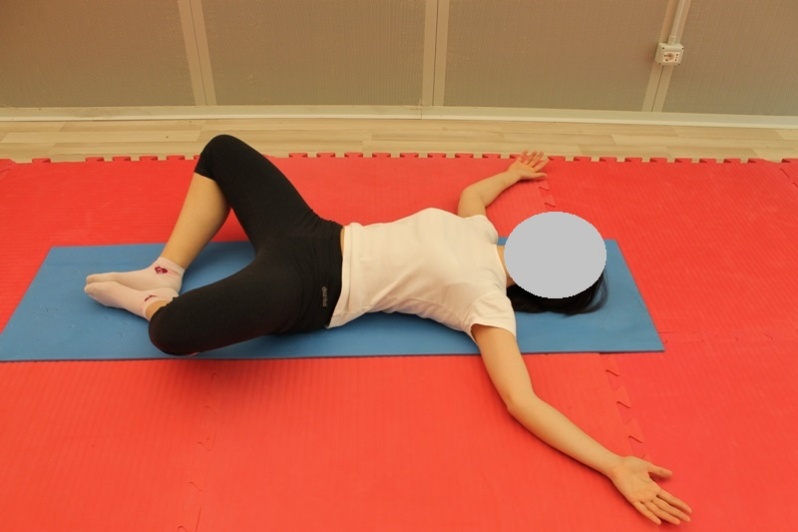 Esercizi  posturali
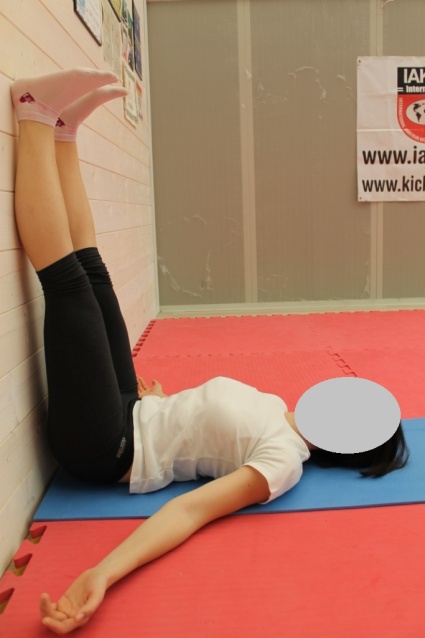 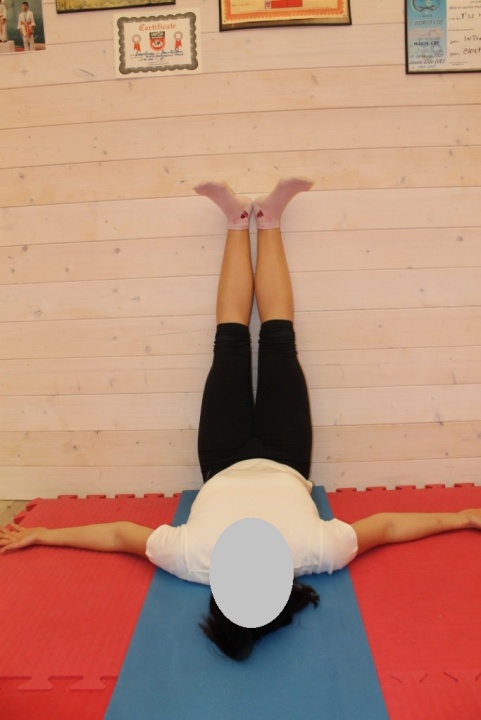 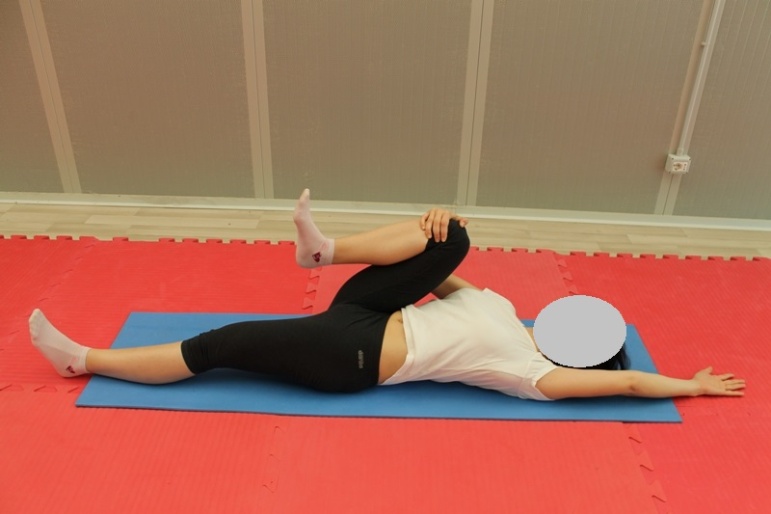 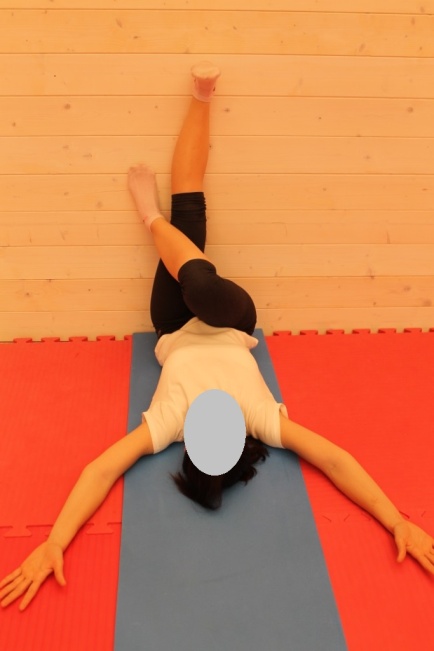 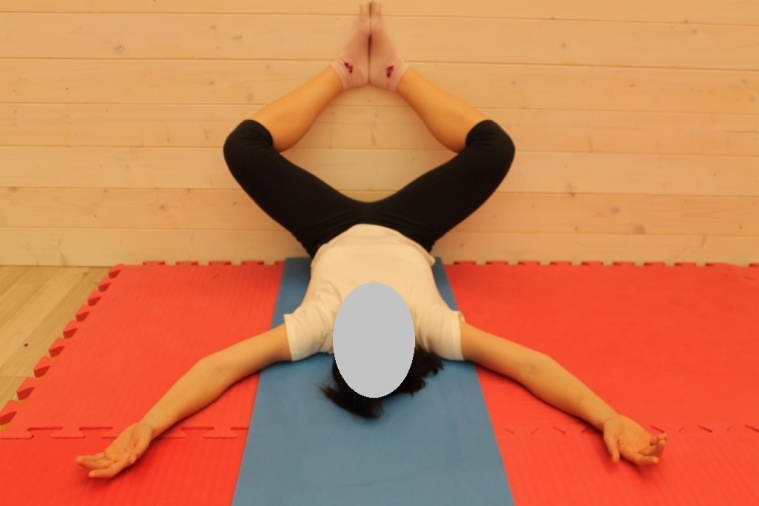 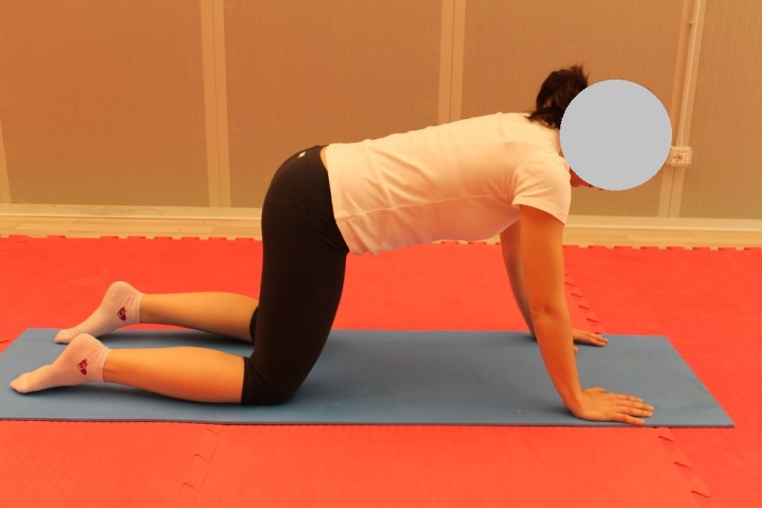 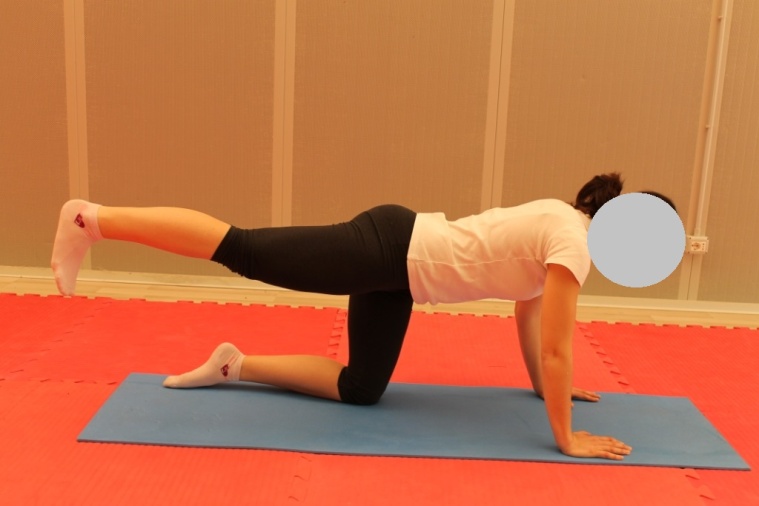 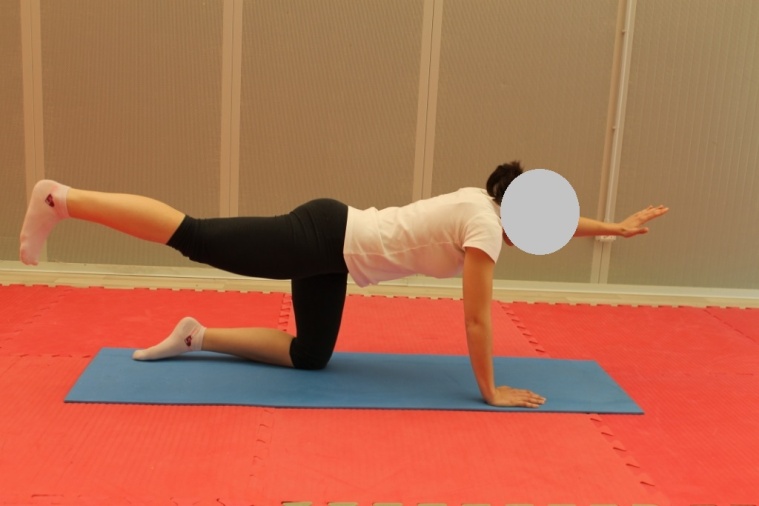 I 4 ESERCIZI PIU’ COMUNI PER IL CORE
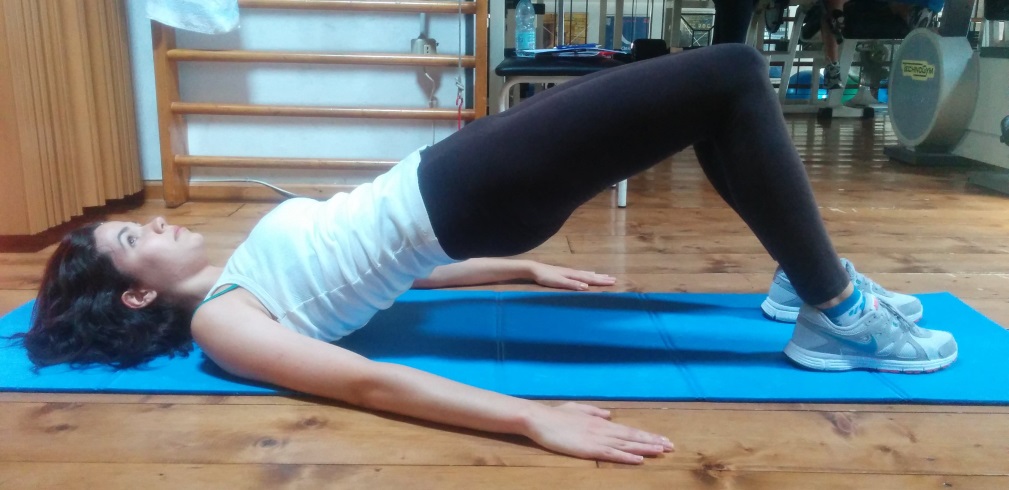 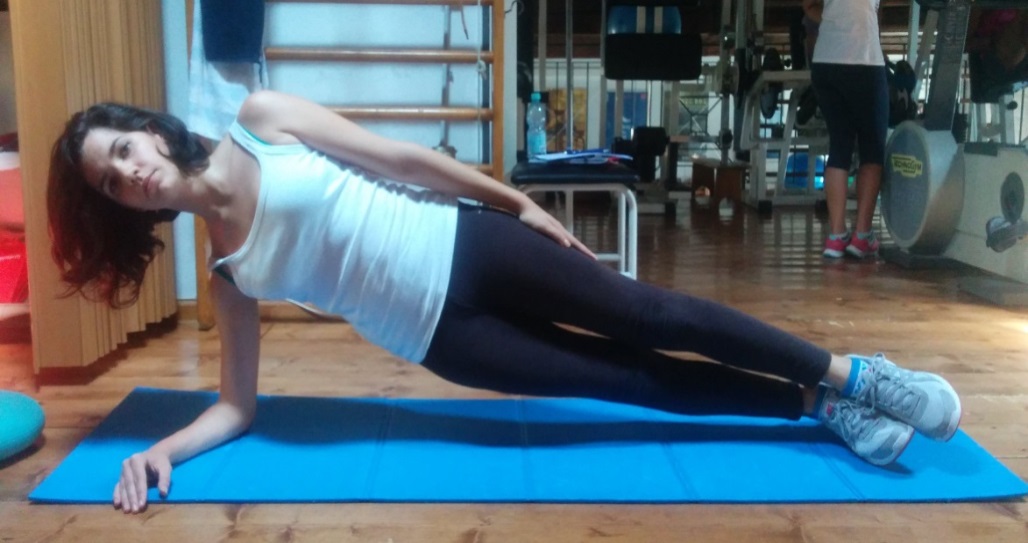 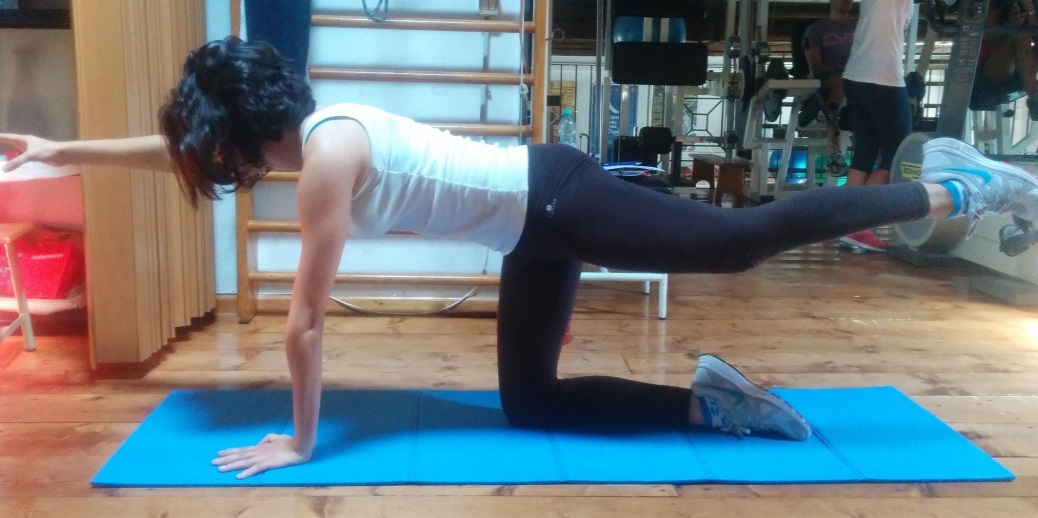 ESERCIZI SU BASE INSTABILE
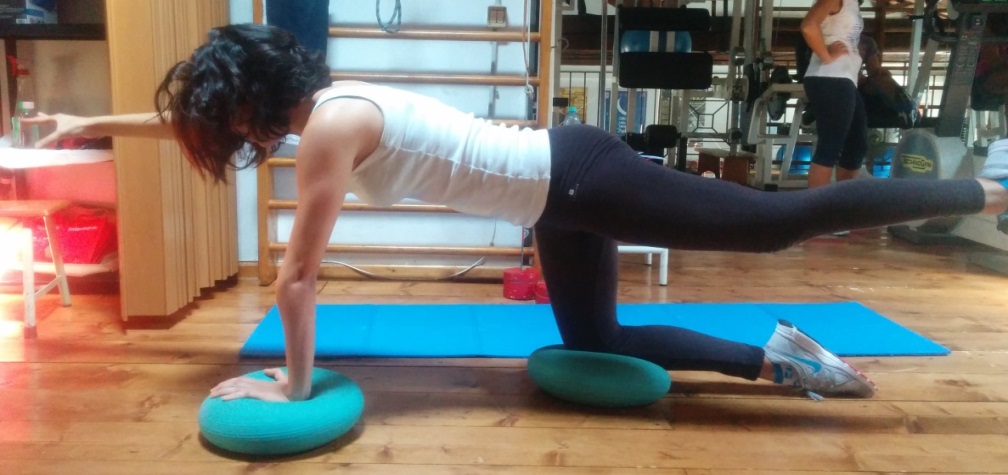 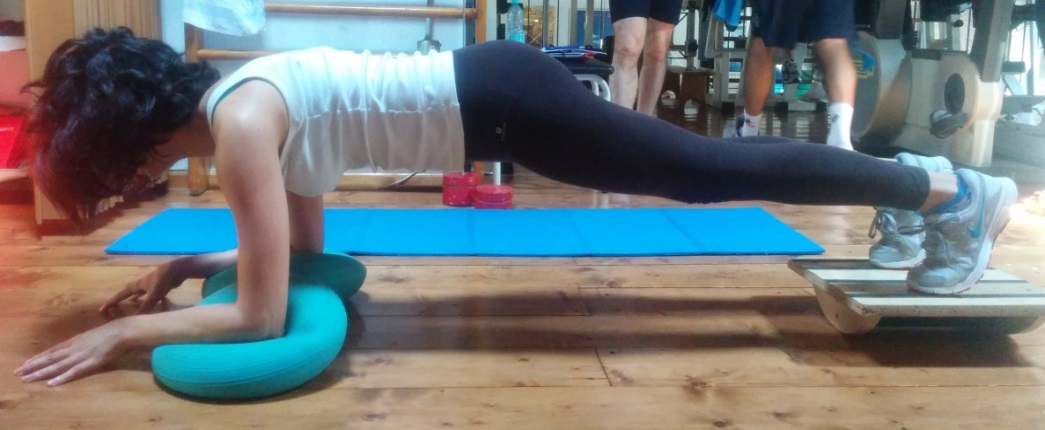 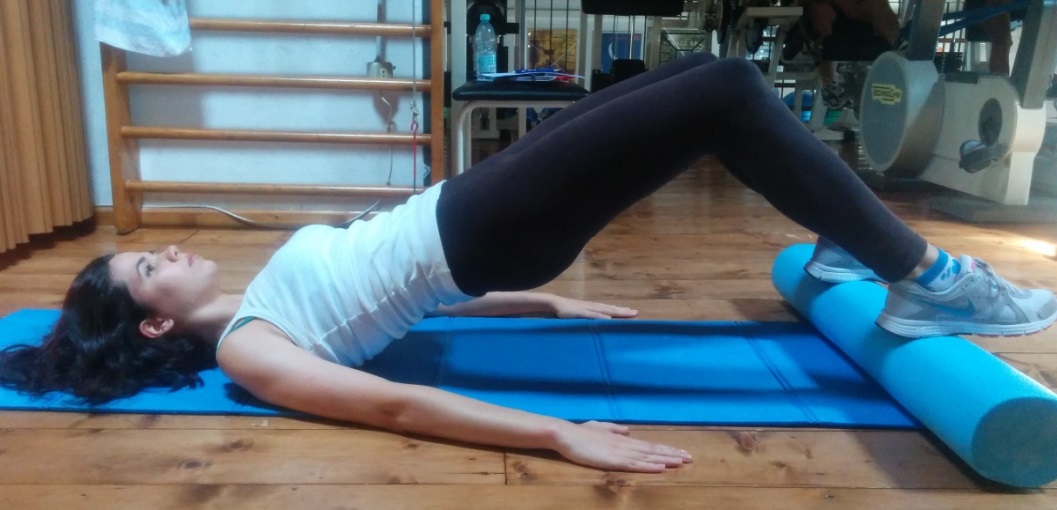 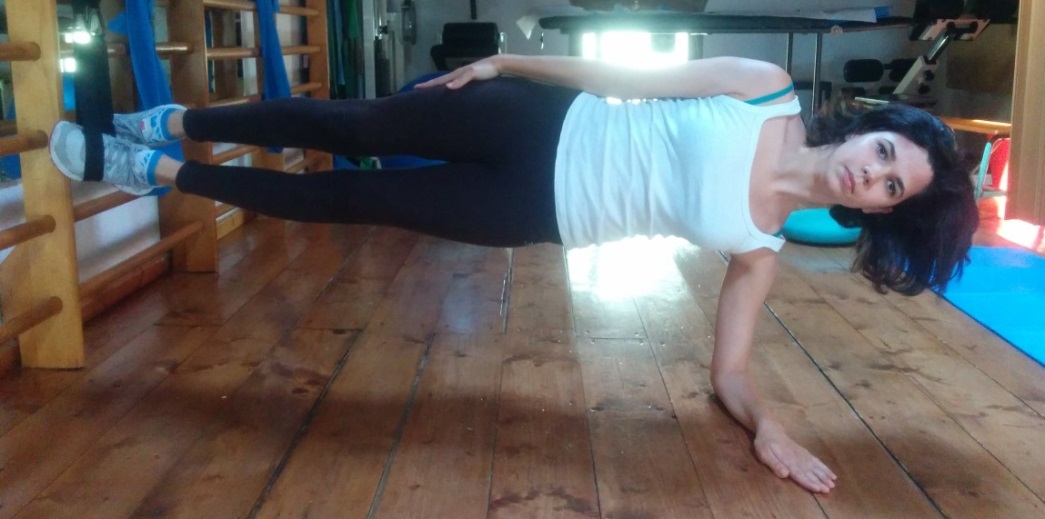 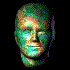 IL SISTEMA TONICO POSTURALEORGANIZZAZIONE
RECETTORI 
“COMPUTER CENTRALE”
SISTEMI TAMPONE
EFFETTORI..
(PSICHE)
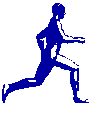 E’ UN SISTEMA CIBERNETICO ‘INTELLIGENTE’
….ma non troppo
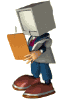 Esercizi Propriocettivi
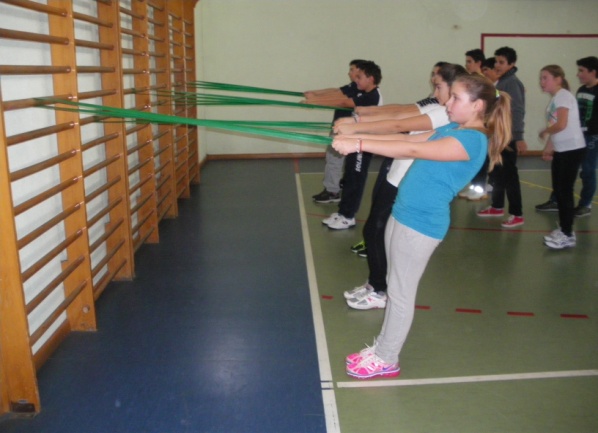 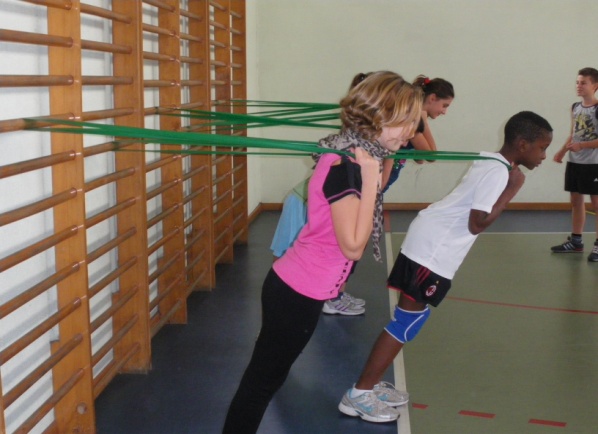 Esercizi Propriocettivi
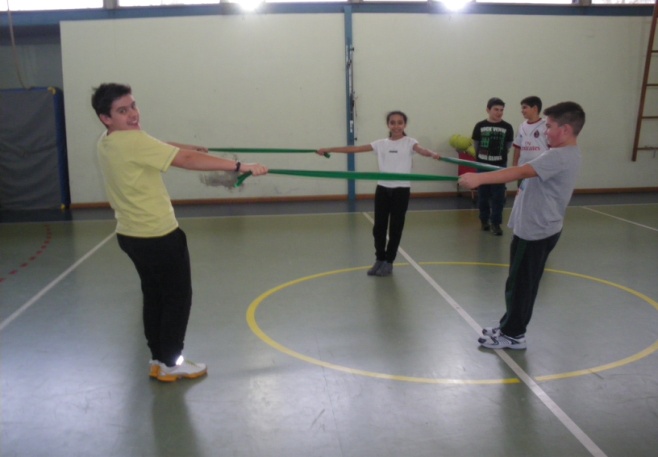 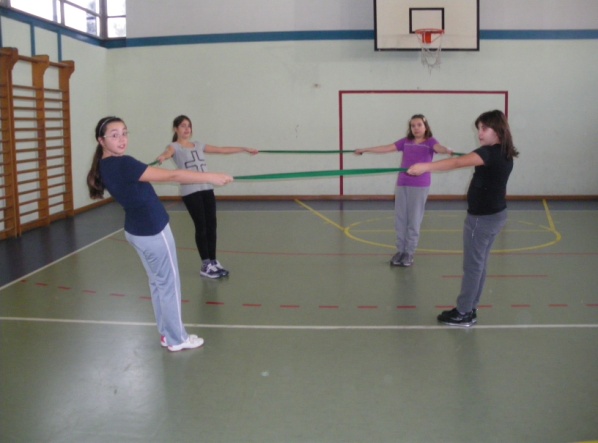 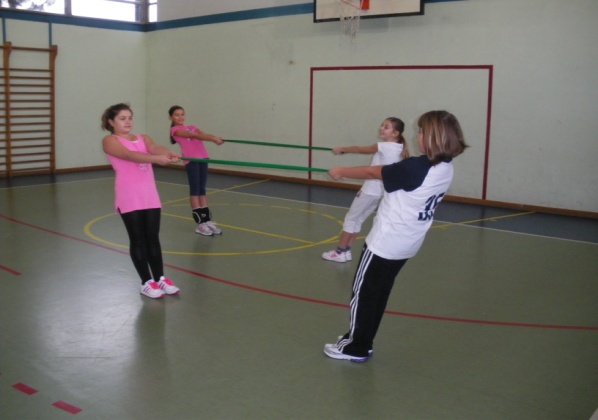 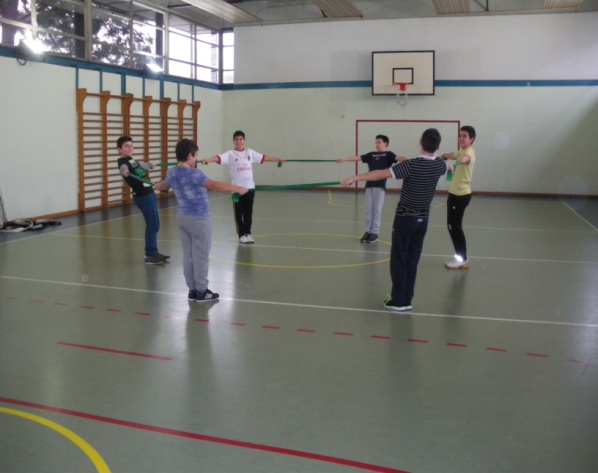 Esercizi Propriocettivi
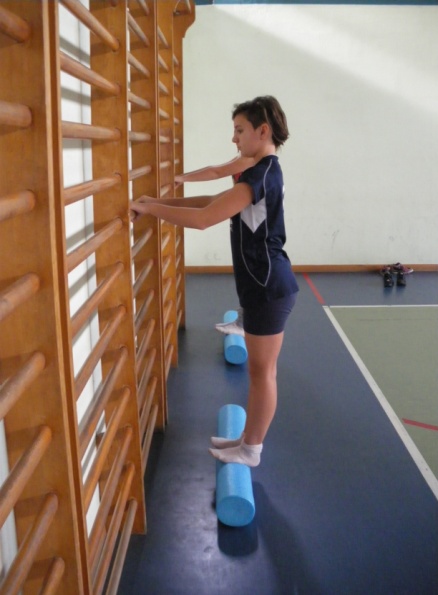 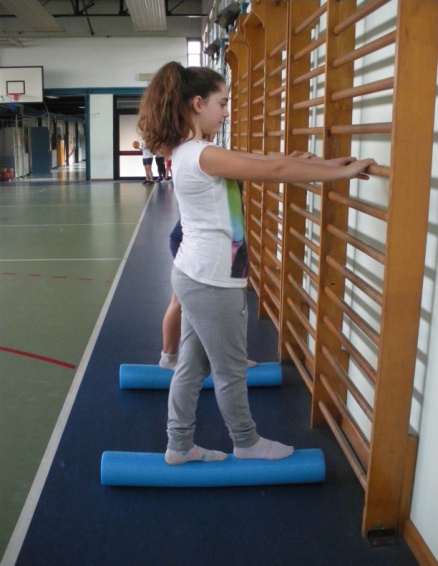 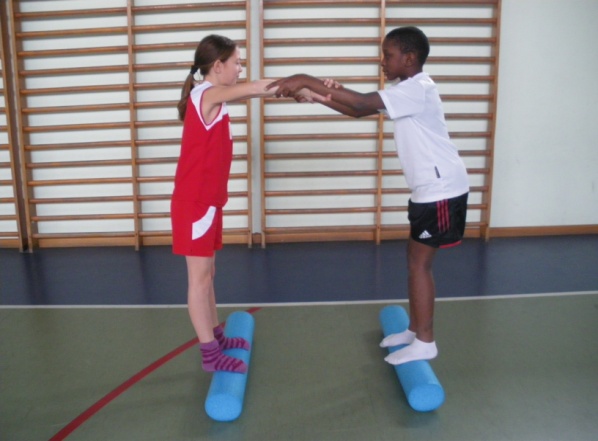 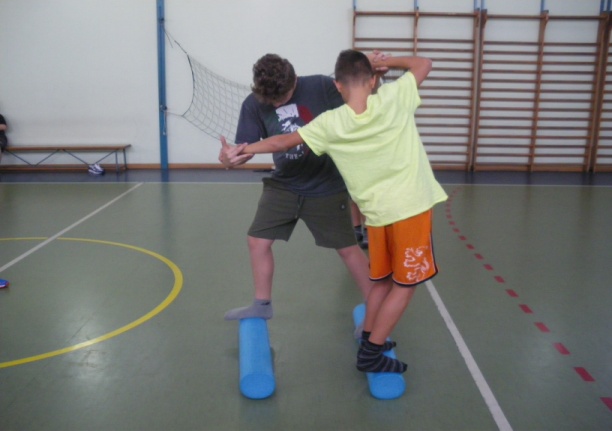 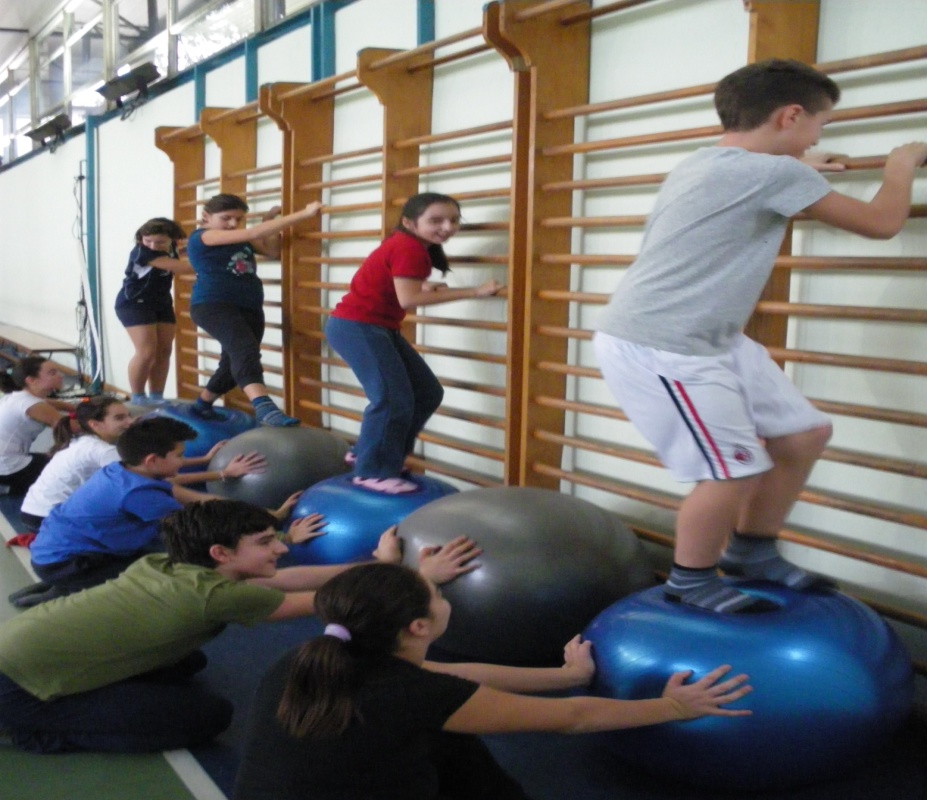 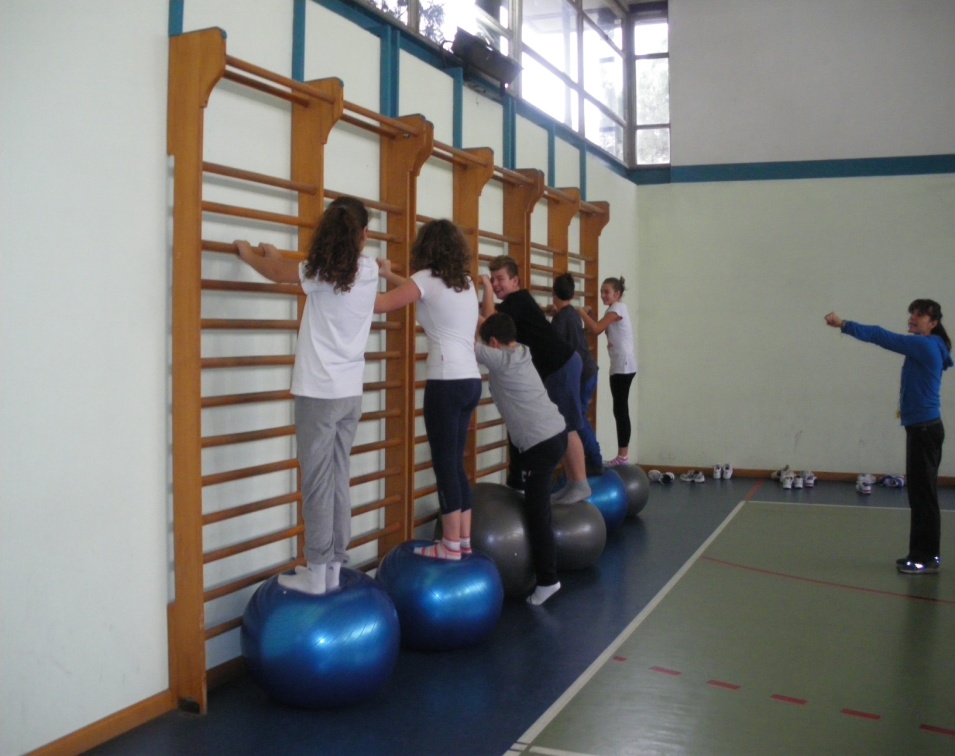 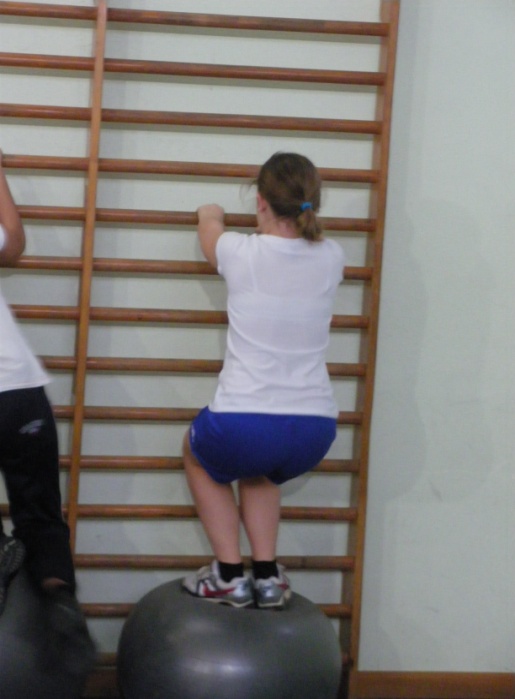 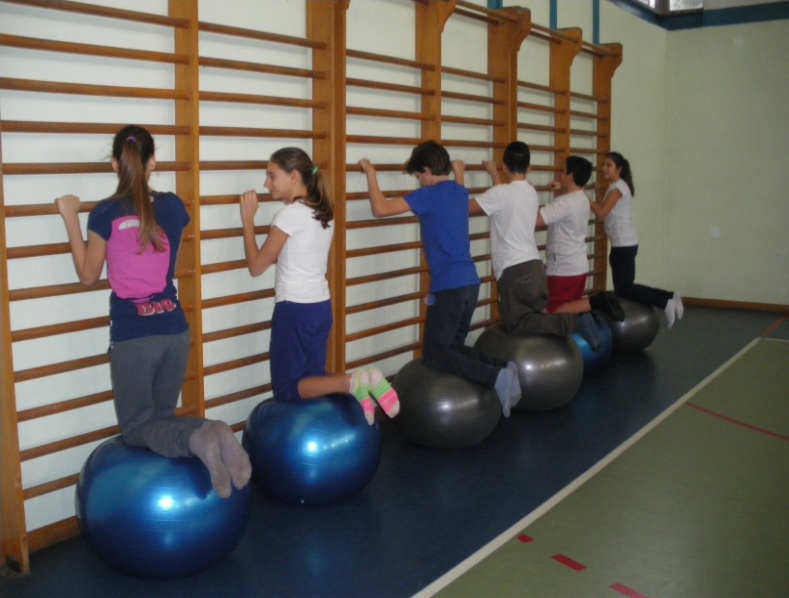 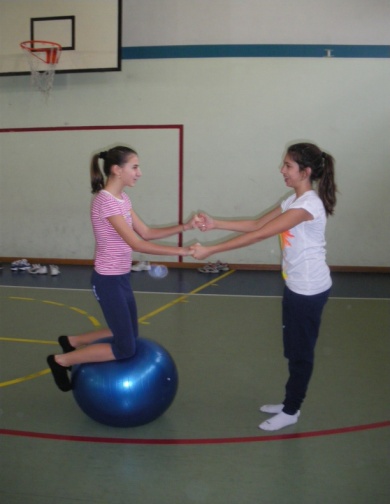 Bibliografia consigliata
B.Bricot. La riprogrammazione posturale globale
Busquet . Le catene muscolari
Godelieve Denys Struyf. Il manuale del Mezierista 
Souchard .lo stetching globale attivo
Francesca Speciani . Pensare con il corpo.
Grazie per l’attenzione
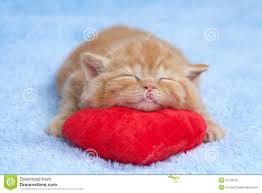